Kesalahan Pemotongan
Kesalahan Pemotongan
Kesalahan pemotongan adalah kesalahan yang dihasilkan dari penggunaan aproksimasi pengganti prosedur matematika eksak. 

Mis. Pada masalah penerjun sebelumnya, telah dilakukan aproksimasi turunan dari kecepatan penerjun jatuh oleh suatu persamaan diferensial terbagi hingga.
Kesalahan pemotongan dimasukkan ke dalam solusi numerik karena persamaan diferensial hanya melakukan aproksimasi harga turunan sebenarnya
Deret Taylor (aproksimasi orde ke n )
Deret Taylor digunakan untuk meramalkan suatu harga fungsi pada xi+1, yang dinyatakan dalam harga fungsi itu dan turunannya di sekitar titik xi
aproksimasi orde ke nol (zero order)
aproksimasi orde pertama (first order)
Aproksimasi orde kedua (second order):
aproksimasi orde ke n :
Penambahan suku pada deret akan memberikan taksiran yang lebih baik. Harga eksak hanya didapatkan bila ditambahkan suku sampai tak hingga

Untuk tujuan praktis  penambahan beberapa suku sudah cukup untuk menghasilan aproksimasi yang mendekati harga sebenarnya.
5
Deret Taylor (aproksimasi orde ke n )
Suku-suku sisa, Rn , dimasukkan untuk memperhitungkan semua suku  dari (n+1) sampai tak hingga.
Dengan mendefinisikan  suatu ukuran langkah(step size) sebagai   h=(xi+1- xi), deret menjadi:
Suku sisa :
6
Deret Taylor (aproksimasi orde ke n )
Dapat dituliskan :
dapat memilih seberapa jauh dari xi dan dapat mengontrol banyaknya suku yang ingin dimasukkan dalam perluasan deret
berarti kesalahan pemotongan berorde hn+1 , artinya kesalahan sebanding dengan ukuran langkah h berpangkat n+1
Misalnya jika kesalahan adalah 0(h), membagi dua ukuran langkah berarti membagi dua kesalahan, jika kesalahan adalah 0(h2), membagi dua ukuran langkah akan membagi empat kesalahan
ContohGunakan perluasan deret Taylor  orde ke nol sampai orde ke empat untuk menaksir fungsi   :   f(x)  =  -0.1x4 - 0.15x3 - 0.5x2 - 0.25x + 1.2dan xi = 0 dengan h = 1. Artinya harga fungsi ditaksir pada xi+1 = 1.
8
Contoh: 
Hitung f(x) = ex menggunakan perluasan deret Taylor
dengan xi = 0  dan  (xi+1 – xi) = x

Karena turunan pertama dari  ex juga adalah ex :
(2.)  (ex )” = ex             (3.)  (ex)”’ = ex,    …        (nth.)  (ex)(n) = ex

Sehingga didapatkan:
Deret Maclaurin  untuk ex
9
Contoh:
Aproksimasikan f(x) = cos(x) menggunakan perluasan deret Taylor dengan n=0 hingga 4
Pilih  x=xi+1  dan   xi=0 . sehingga (xi+1 – xi) = x
Turunan dari cos(x): 
(1.)  (cos(x) )’ = -sin(x)  	           (2.)   (cos(x) )” = -cos(x),  
(3.)  (cos(x) )”’ = sin(x) 	        (4.)   (cos(x) )”” = cos(x),   
……
Sehingga didapatkan:
10
Contoh
Gunakan perluasan deret Taylor dengan n=0 hingga 6 untuk aproksimasi:  f(x)= cos x pada xi+1 = π/3 (60o) berdasarkan harga f(x) dan turunannya pada xi= π/4 (45o). 
	Artinya h=π/3 – π/4= π/12. Hitunglah juga kesalahan relatif persen untuk setiap aproksimasi.
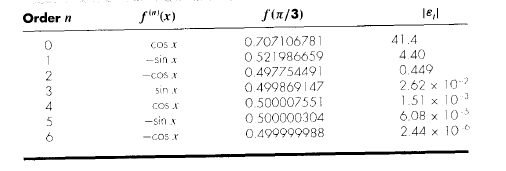 Pada aproksimasi orde ke 3 telah dicapai 99.9738% dari harga sebenarnya
Suku Sisa Bagi Perluasan Deret Taylor
Memotong perluasan deret Taylor setelah suku orde ke nol :
Sehingga  suku-suku sisa (kesalahan) :
Memotong sisa itu sendiri :
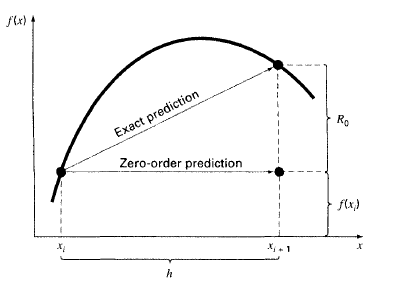 R0 dapat ditentukan jika letak harga pasti diketahui
Teori Harga Rata-rata
Teori harga rata-rata: jika sebuah fungsi f(x) dan turunan pertamanya kontinu di sepanjang suatu interval xi sehingga xi+1, maka akan ada sekurang-kurangnya sebuah titik pada fungsi yang mempunyai kemiringan, dinyatakan oleh f’(ξ)  yang sejajar dengan jarak yang menghubungkan f(xi) dan f(xi+1). Parameter ξ  menandai harga x dimana kemiringan itu terjadi
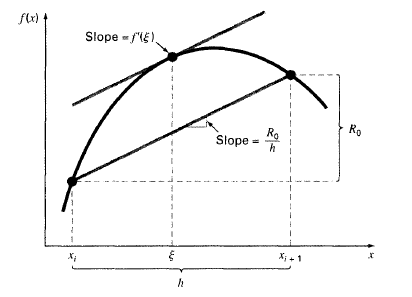 Kemiringan f’(ξ) sama dengan kenaikan R0 dibagi oleh jarak h :
Jadi versi orde pertama adalah :
Penggunaan Deret Taylor Untuk Memperkirakan Kesalahan Pemotongan
Pada contoh sebelumnya yaitu contoh penerjun jatuh, diinginkan untuk meramalkan kecepatan penerjun (vt) sebagai fungsi waktu. Menggunakan deret Taylor:
menjadi :
memotong deret setelah suku turunan pertama :
atau:
kesalahan pemotongan
aproksimasi orde pertama
Penggunaan Deret Taylor Untuk Memperkirakan Kesalahan Pemotongan
*
Dari pers. :
dan
atau
Jadi taksiran dari
atau bagian pertama dari pers. * diatas
mempunyai kesalahan pemotongan berorde ti+1 - ti
Kesalahan dari aproksimasi turunan sebanding dengan ukuran langkah. Jika ukuran langkah dibagi dua, kesalahan turunan menjadi setengahnya
Diferensiasi Numerik
Diferensi terbagi hingga:
atau
Δfi diferensi ke depan pertama
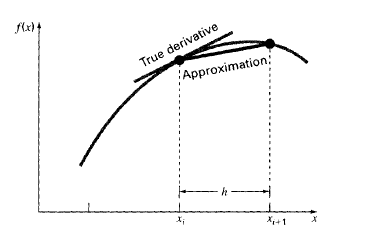 Diferensi terbagi ke depan karena memanfaatkan data pada i dan i+1 untuk menaksir turunan
Diferensiasi Numerik
Deret Taylor dapat diperluas ke belakang untuk menghitung suatu harga sebelumnya berdasarkan harga sekarang
Memotong deret setelah turunan pertama :
diferensi
ke belakang pertama
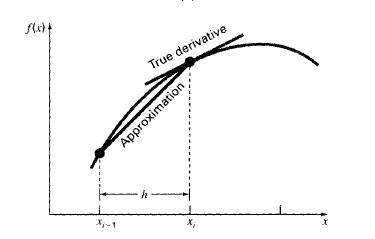 Diferensiasi Numerik
Cara yang ketiga untuk aproksimasi turunan pertama adalah diferensi terpusat
Mengurangkan persamaan dari perluasan deret Taylor ke belakang dengan perluasan deret Taylor ke depan:
sehingga:
atau:
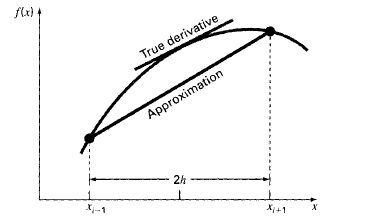 Kesalahan pemotongan berorde h2, sehingga diferensi terpusat lebih akurat dari diferensi ke depan dan ke belakang
Contoh Soal
Gunakan aproksimasi terbagi hingga ke depan dan ke belakang dari 0(h) dan diferensi terpusat dari 0(h2) untuk menaksir turunan pertama dari :
	  f(x) = -0.1x4 – 0.15x3 – 0.5x2 - 0.25x + 1.2
pada x=0.5 menggunakan ukuran langkah h=0.5.
Ulangi perhitungan memakai h=0.25
Pendekatan Diferensi Hingga Dari Turunan Lebih Tinggi
Disamping turunan pertama, perluasan deret Taylor dapat digunakan untuk menurunkan taksiran numerik dari turunan yang lebih tinggi
Perluasan deret Taylor ke depan dari f(xi+2) dinyatakan dengan f(xi) :
*
**
Pers. ** dikalikan dua dan dikurangkan dari pers. *, didapatkan :
diferensi terbagi hingga ke depan kedua
Sehingga:
Formulasi Diferensi Yang Lebih Akurat
Ketepatan lebih tinggi dapat dikembangkan dengan memasukkan suku-suku tambahan
Mis. persamaan:
Dapat diselesaikan untuk:
*
diferensi terbagi hingga ke depan kedua
**
memasukkan pers. * ke dalam pers. ** untuk memenuhi:
atau:
Kesalahan Numerik Total
Kesalahan numerik total adalah penjumlahan dari kesalahan pemotongan (truncation error) dan kesalahan pembulatan (round-off error)

Cara untuk mengurangi kesalahan pembulatan adalah dengan meningkatkan angka signifikan. Kesalahan pembulatan akan bertambah kalau jumlah komputasi dalam analisis dinaikkan. Sebaliknya, taksiran turunan dapat diperbaiki dengan mengurangi ukuran langkah (step size). Karena suatu pengurangan ukuran langkah membawa akibat kenaikan komputasi, kesalahan pemotongan dikurangi jika jumlah komputasi bertambah.  

Tantangannya adalah menemukan titik balik pengurangan (diminishing return) dimana kesalahan pembulatan mulai meniadakan keuntungan dari pengurangan ukuran langkah
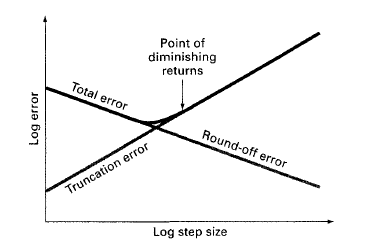 Sumber Kesalahan Lainnya
Kekeliruan
	- kekeliruan dalam memodelkan dan kesalahan pemrograman

Kesalahan formulasi
	- penyimpangan yang berasal dari model matematika yang tidak sempurna

Ketidakpastian data
	- ketidakpastian data akibat kesalahan pengukuran
PR
Kerjakan soal 3.9 s/d soal 3.13 pada buku Metode Numerik Untuk Teknik, karangan Steven C.Chapra.